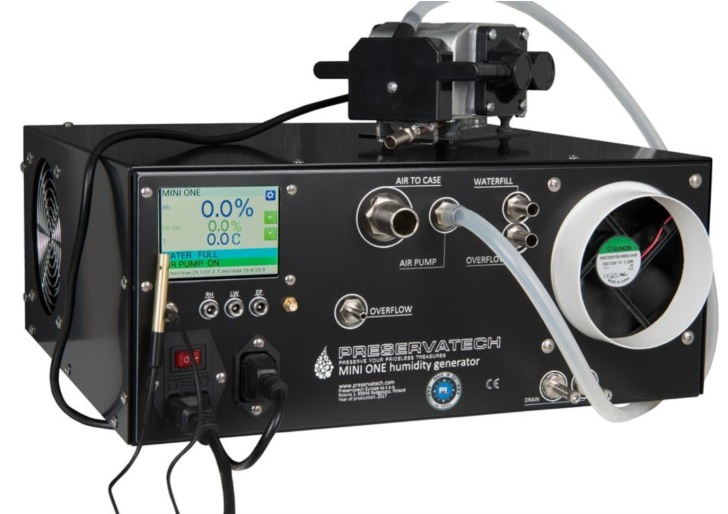 C-Minione  Modulo Microclimatico con tecnologia Statica Peltier
Cosa è il c-minione?

È un modulo compatto e autonomo
Basato sulla tecnologia elettronica Peltier
Che permette di condizionare l’umidità di un  ambiente medio in modo semplice  
ed autonomo  

www.ceamgroup.com
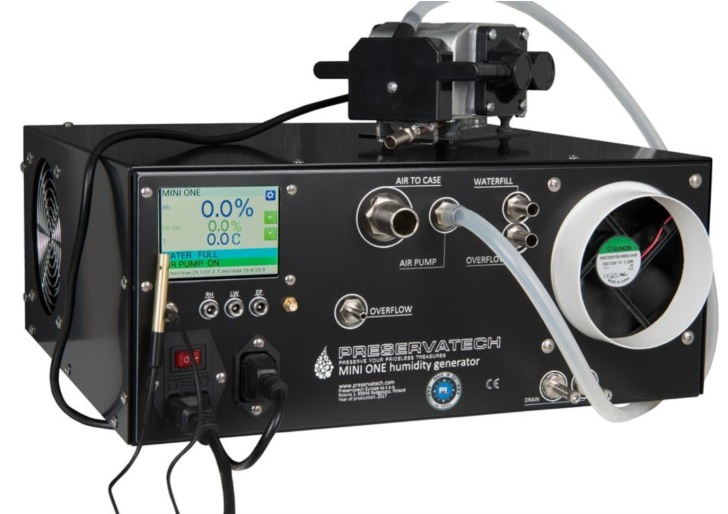 C-Minione  Attacco anteriore per il tubo di emissione aria
Come funziona?

Grazie alle celle di peltier,controllate elettronicamente
Riesce a gestire in modo autonomo e ottimizzato il microclima 
di Piccoli ambienti sigillati indipendentemente dall’ambienti esterno 

Il volume controllabile va da circa da 2 fino a 10÷15 mC 

il dispositivo può deumidificare & umidificare   

www.ceamgroup.com
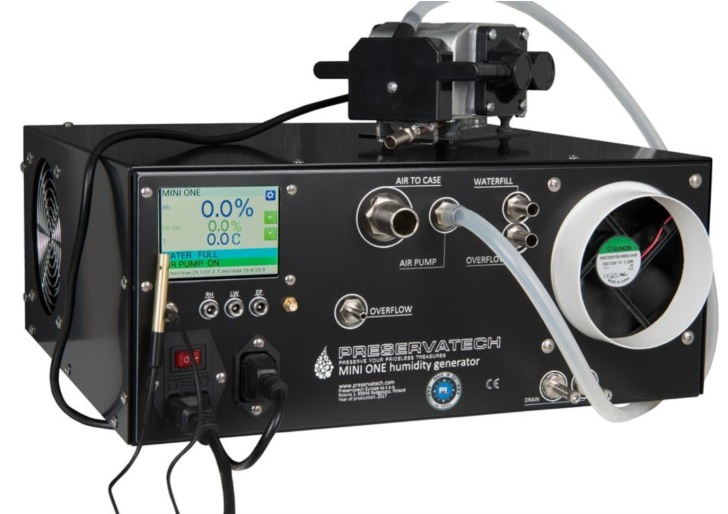 C-Minione Tecnologicamente Avanzato
Dove può essere utile?

Ovunque con volume contenuto sia necessario 
controllare l’umidità relativa 
in modo semplice, indipendente e affidabile
Per preservare qualcosa che si deteriora

Dispositivo eccezionale per teche e armadi museali 
 custodie di prodotti che temono l’umidità e la sua variazione
Speciale anche per la Conservazione sigari e prodotti speciali 


www.ceamgroup.com
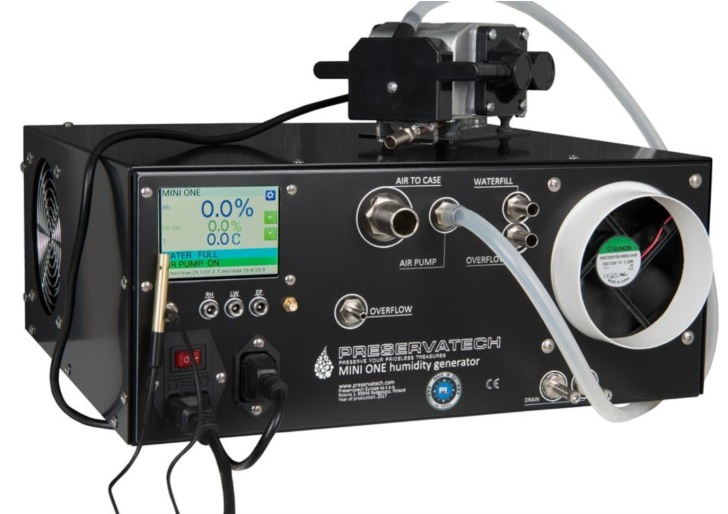 C-Minione La tecnologia sicura che semplifica la vita
Perche questo è il prodotto migliore?

oltre i volumi fino a 2 metri cubi, per il quali la tecnologia migliore è assolutamente il ns. modulo ionico C-PMCG il modulo superiore C-Minione che arriva fino a 10÷15 metri cubi, il C-minione rappresenta l’unica valida alterantiva.  

C-Minione è semplice e garantisce funzionalità massima con il minor impatto tecnico 

Facile e veloce da installare specie per i retrofit di situazioni esistenti

Pur utilizzando acqua per umidificare, il Modulo risulta assolutamente 
più Sicuro e affidabile rispetto ai sistemi concorrenti 

Si monta facilmente ed è operativo subito richiedendo per la sua messa in servizio solo interventi poco invasivi che lo rendono  
convenente anche economicamente in assoluto rispetto a qualsiasi altra soluzione 

facilmente gestibile via web tramite la potente piattaforma 
Di monitoraggio e gestione  ceam ©CWS

www.ceamgroup.com
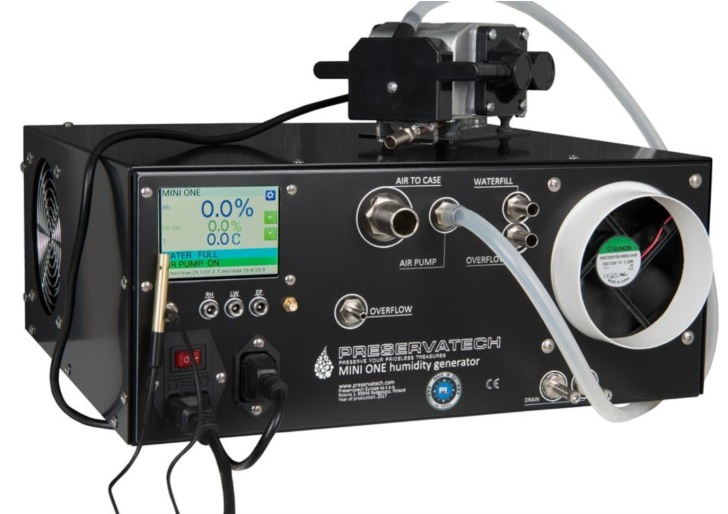 C-Minione  Misure ed ingombri del modulo
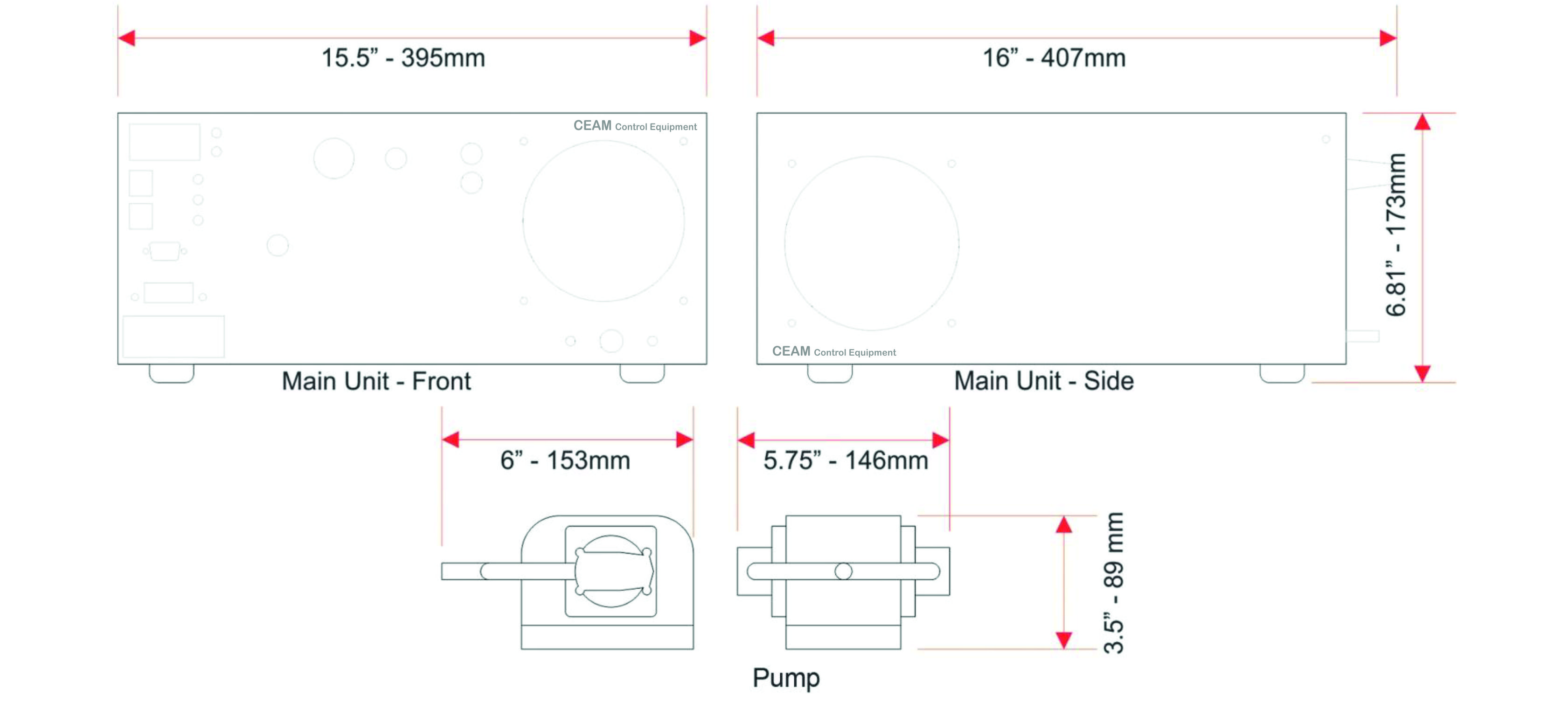 www.ceamgroup.com
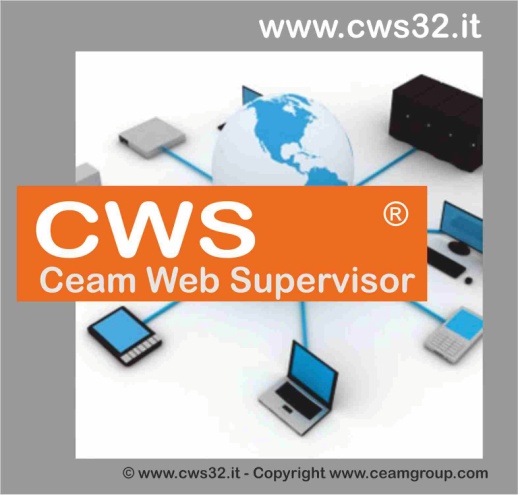 Esempio applicazione Museale  Esempio di applicazione sotto vetrina strumento musicale anticoMicroclimatizzazione garantita da un modulo CEAM Serie C Monitoraggio e gestione garantita dalla piattaforma WEB CEAM ©CWS
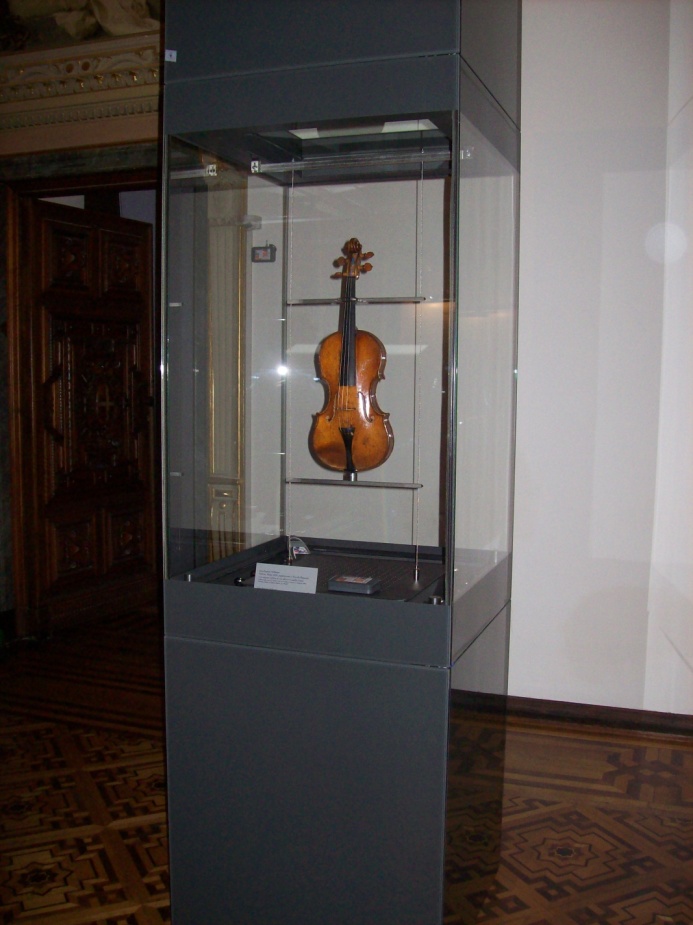 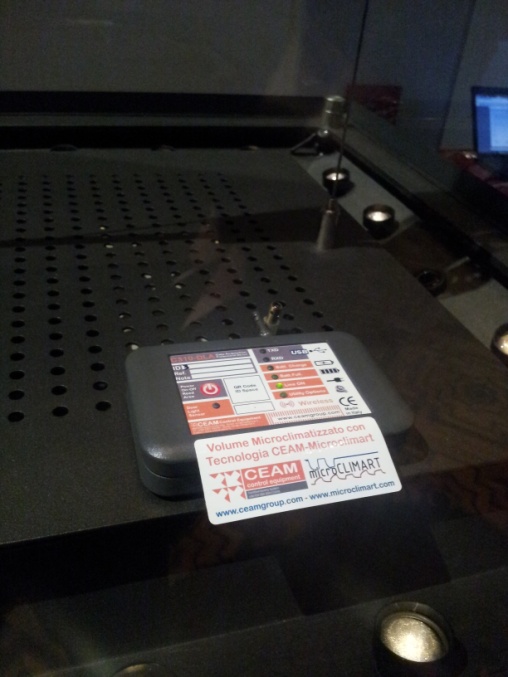 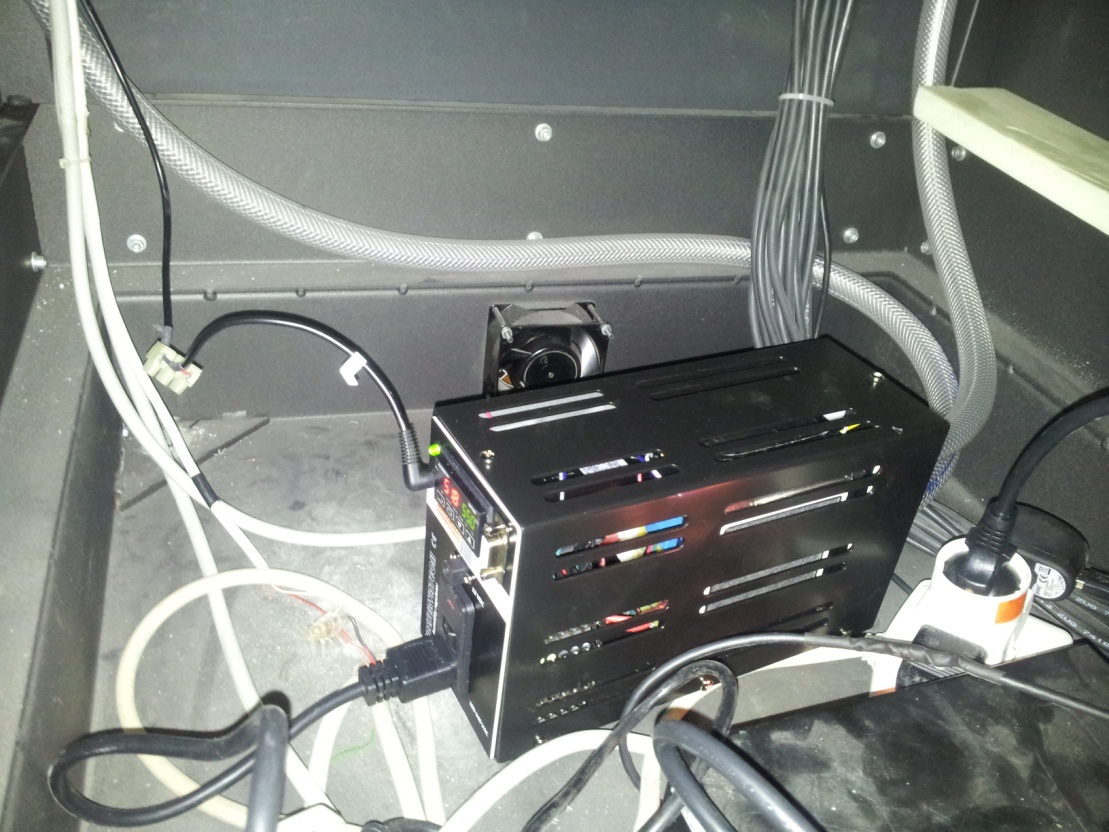 www.ceamgroup.com
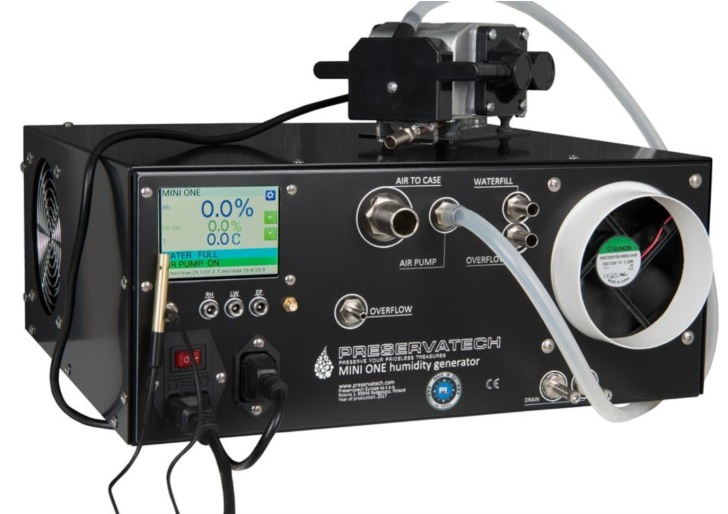 C-Minione  Facilmente integrabile nei sistemi controllati via web a distanza con  la piattaforma CEAM ©CWS
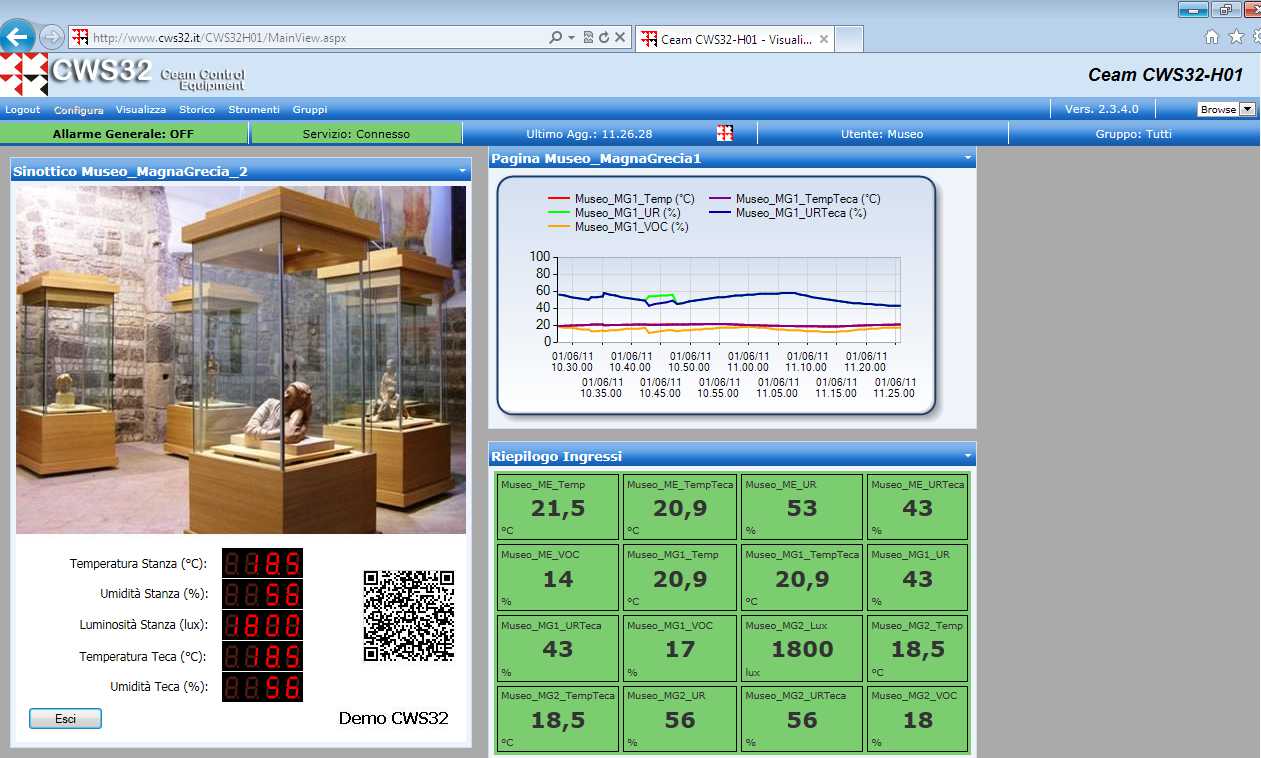 www.ceamgroup.com
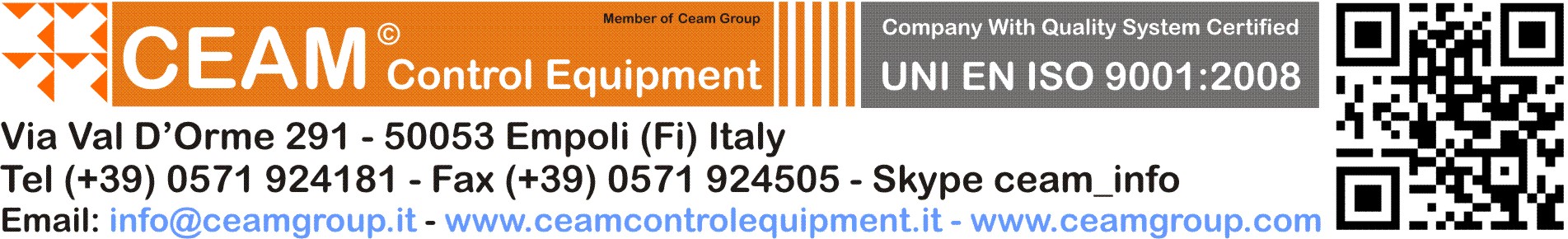 Reliable partner for your projects

Technology - Creativity - innovation

 Since 1967

Company Member of ceamgroup

www.ceamgroup.com